مبادئ ومراحل العلاج المعرفي السلوكي
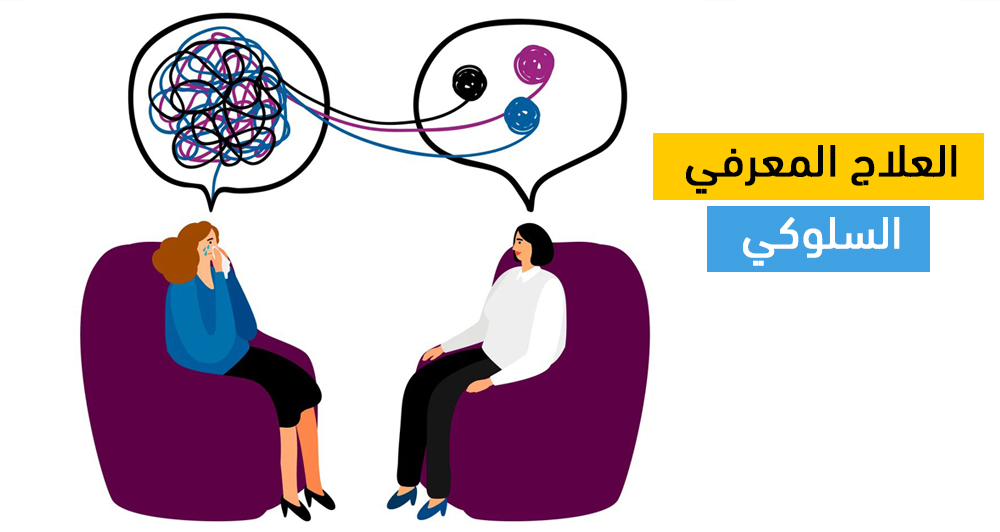 مبادئ العلاج المعرفي السلوكي
ان المبدأ الأساسي للعلاج المعرفي السلوكي هو الأفكار والانفعال والسلوك، والجوانب الفيسيولوجية حيث أنها كلها مكونات لنظام موحد، فأي تغيير يحدث في أحد هذه المكونات ينتج عنه حتما تغيير في المكونات الأخرى
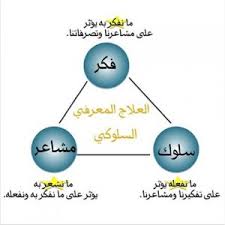 المبدأ الاول
صياغة مشكلة المريض: فهذا النوع من العلاجات موجه نحو حل المشكلات الانية والحالية التي يعاني منها المرض، فيقوم المعالج بتحديد وصياغة مشكلة المريض في الجلسات الاولى من العلاج، كما أنه يقوم بتعديلها كلما حصل على معلومات جديدة ويعتمد في ذلك على تحديد الأفكار التي تساهم في الوضع الإنفعالي للمريض واستمراره.
المبدأ الثاني
رسوخ العلاقة العلاجية:
يجب ان تتوفر علاقة علاجية جيدة بين المعالج والمريض يتولد عنها ثقة من المريض تجاه المعالج، ويتحقق رسوخ العلاقة العلاجية من خلال : الصراحة والحرية في التعبير-بحيث يشعر بحرية الكلام عن الاشياء التي يخجل ان يفصح عنها للآخرين-، من خلال أيضا تقبل المعالج للمريض، وتعليم المريض الاستقلالية وتجنب مشكل الاعتمادية.
المبدأ الثالث
العلاج المعرفي السلوكي محدد بزمن:
       فهو لا يستغرق فترة علاجية طويلة حيث يتراوح عدد الجلسات من 15-20 جلسة بحيث ترتكز في الحالات المتوسطة الاضطراب الى الشديدة منها على جلستين أسبوعيا لمدة 10-الى 15 أسبوع، وغالبا ما يكون العلاج متبوعا بجلسات المتابعة، وزمن كل جلسة علاجية يكون في حدود 45د-1سا باستثناء الجلسة العلاجية الأولى التي قد تأخذ وقتا أطول
المبدأ الرابع
جلسات العلاج المعرفي السلوكي مقننة(محددة البناء):
 إ     ذ على المعالج أن يلتزم ببنية ثابتة في كل جلسات العلاج مثلا كان يسأل المريض عن مزاجه، ويراجع معه في عجالة ما كان خلال الجلسة السابقة، ويعمل معه على إعداد خطة للجلسة المقبلة، كما يراجع معه الواجب المنزلي ويعد معه واجبا منزليا آخر.
كما يجب ان يلخص المعالج ما ورد في كل جلسة ويستفسر عن مردود الجلسات مع المريض، وذلك في نهاية كل جلسة وهذه الوتيرة تظل ثابتة طيلة فترة العلاج.
المبدأ الخامس
اعتماده على تقنيات تستهدف التفكير والمزاج والسلوك:
  يختارالمعالج تقنيات مبنية على صياغة مشكلة الحالة وعلى الاهداف المرجوة من كل جلسة، كما يجب مراعاة خصوصية الإضطراب الذي يعاني منه المريض.
مراحل العلاج المعرفي السلوكي
يذكر "كامبتون وآخرون" 2004) Campton et al,) في (Gendreau & Turgeon, 2007:108) أن العلاجات المعرفية السلوكية تشترك في خمسة خصائص وهي:
1-القيام بتحليل وظيفي  analyse fonctionnelleللسلوك المضطرب مع الأخذ بعين الإعتبار عوامل النمو، والحفاظ على هذه السلوكات، والأخذ بعين الإعتبار بالأحداث السابقة لظهور السلوك المضطرب والنتائج التي سببها.
2-التركيز على "التربية النفسيةLa psychoéducation "، وتتمثل في نقل المعلومات الخاصة بأعراض وأسباب الإضطراب.
3-إختيار العلاج المناسب حسب المنهج التجريبي، وتقييمه بهدف تحديد فعاليته.
4-تقليص الأعراض بفضل تدخل علاجي يركز على مشكل معين، ومحدد.
5-تعميم المكتسبات، ومنع الإنتكاسة.
شكرا على انتباهكم
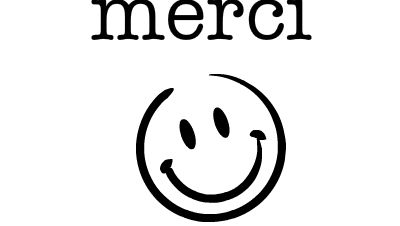